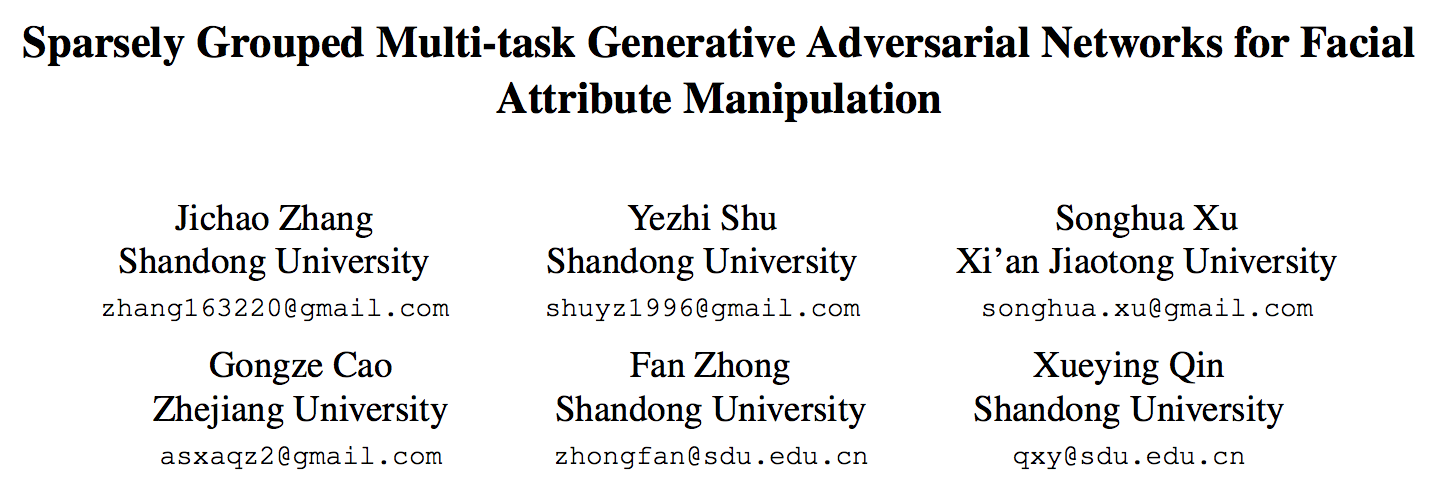 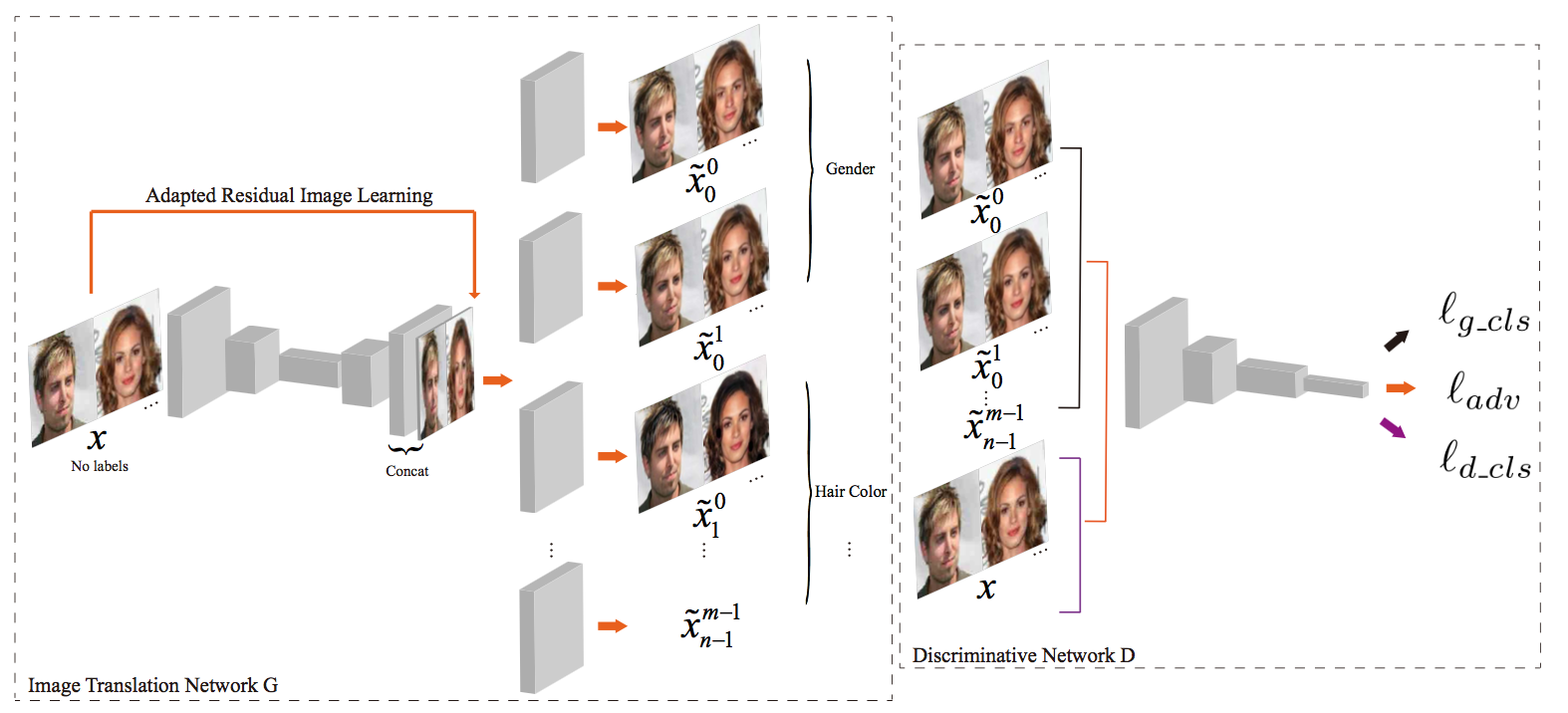 one-input multi-output architecture
semi-supervised classifier
Extra Condition-based Methods
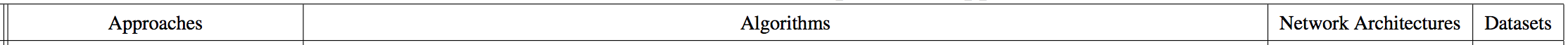 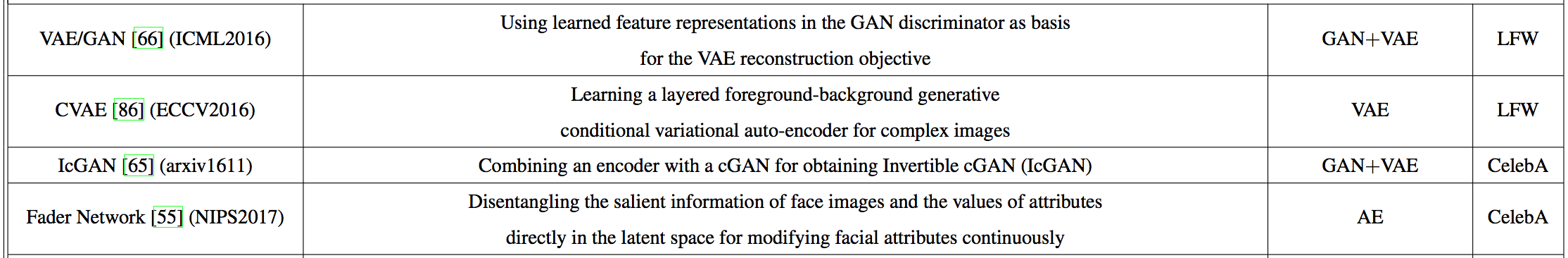 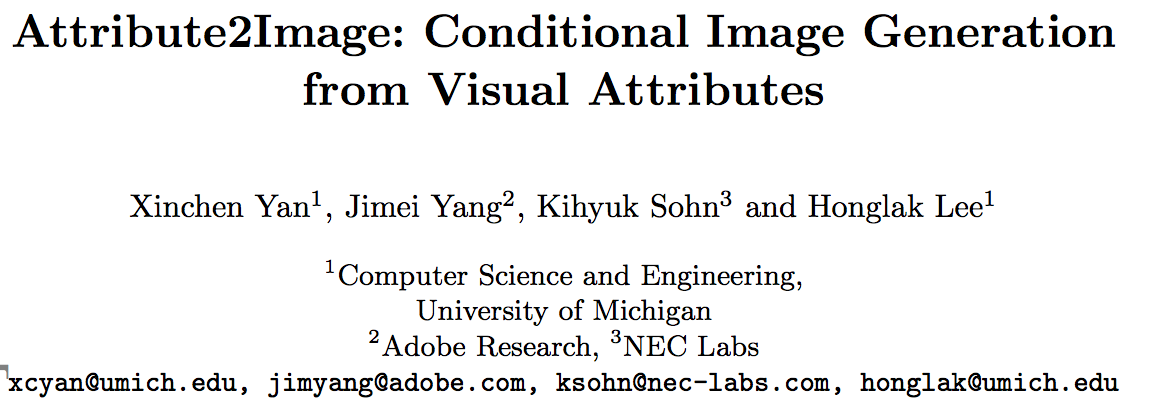 Conditional variational auto-encoders (CVAE)  ->  generate images from visual attributes
foreground and the background parts, each part is combined with the defined attribute vector
提高生成复杂图片的能力
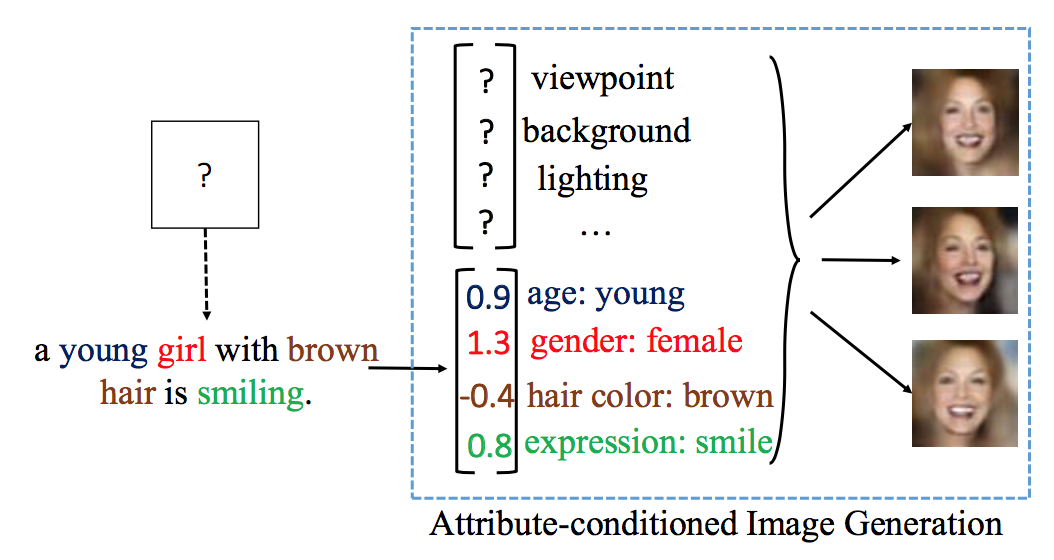 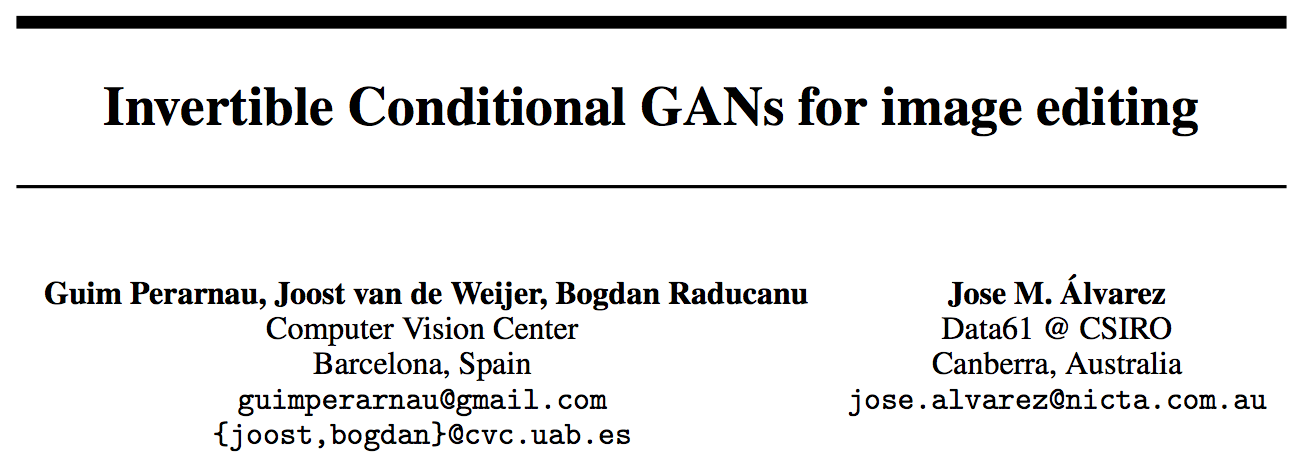 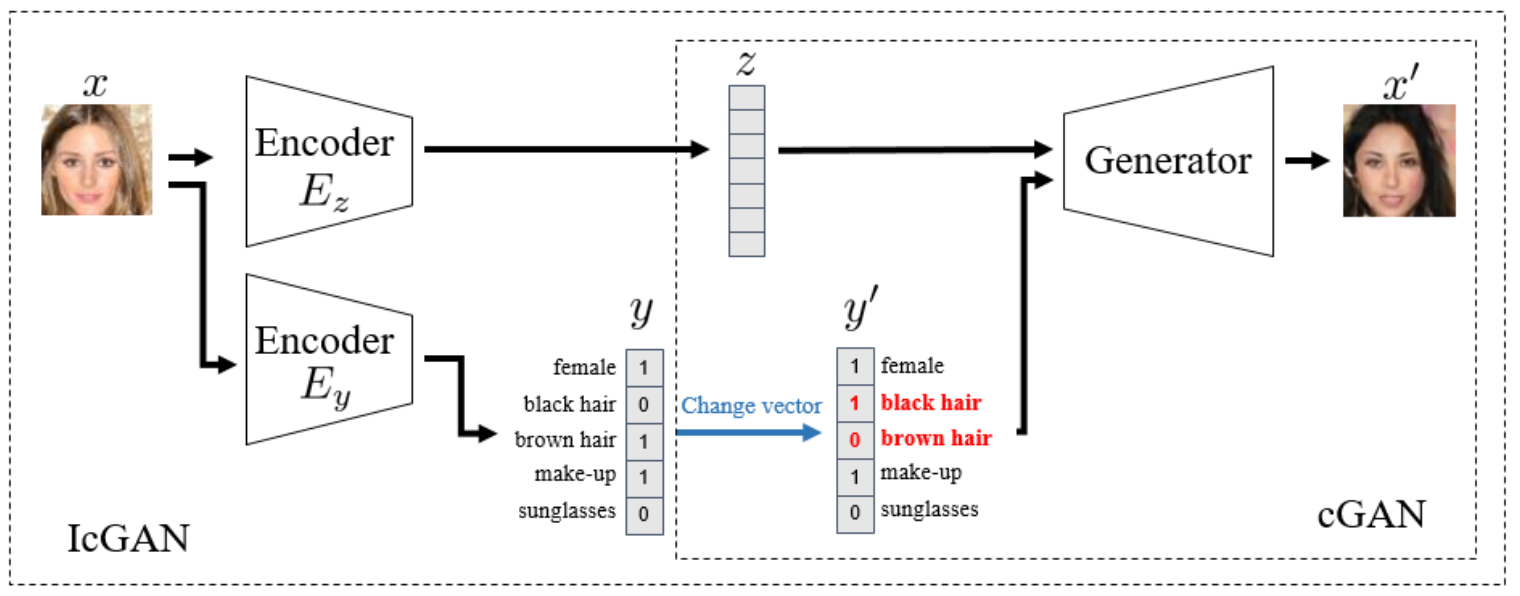 modify real images of faces conditioning on arbitrary attributes
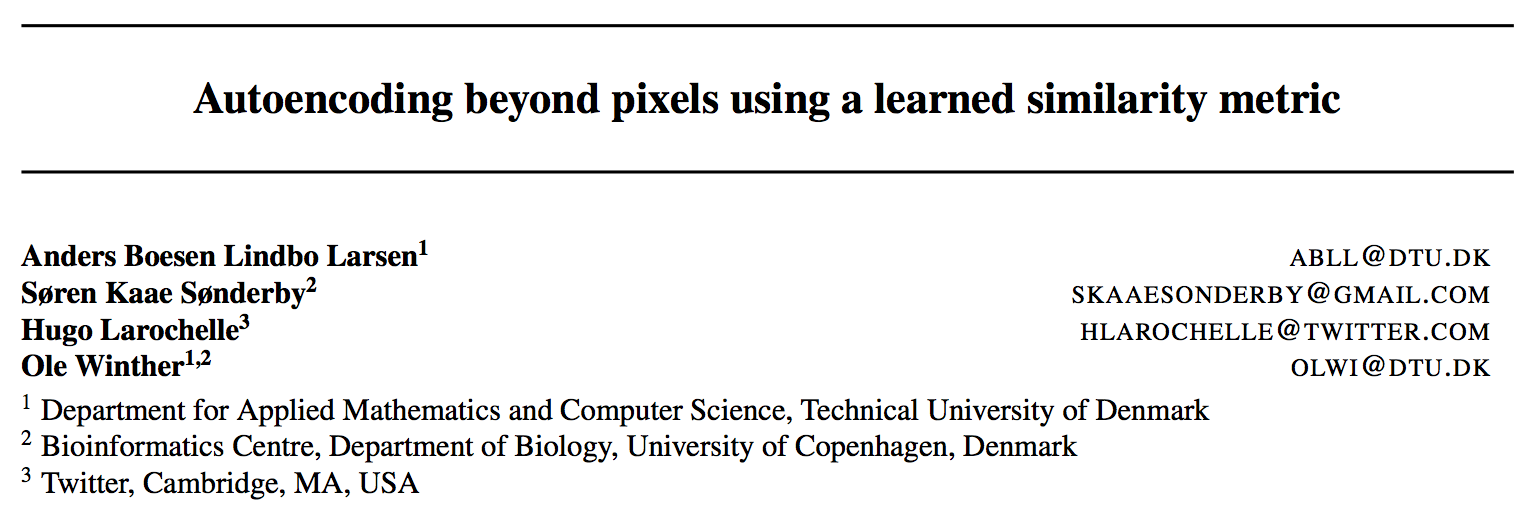 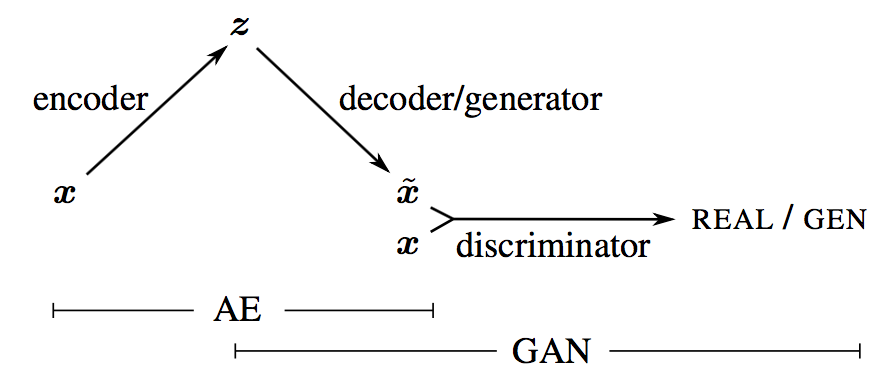 VAE decoder and the GAN generator are collapsed into one
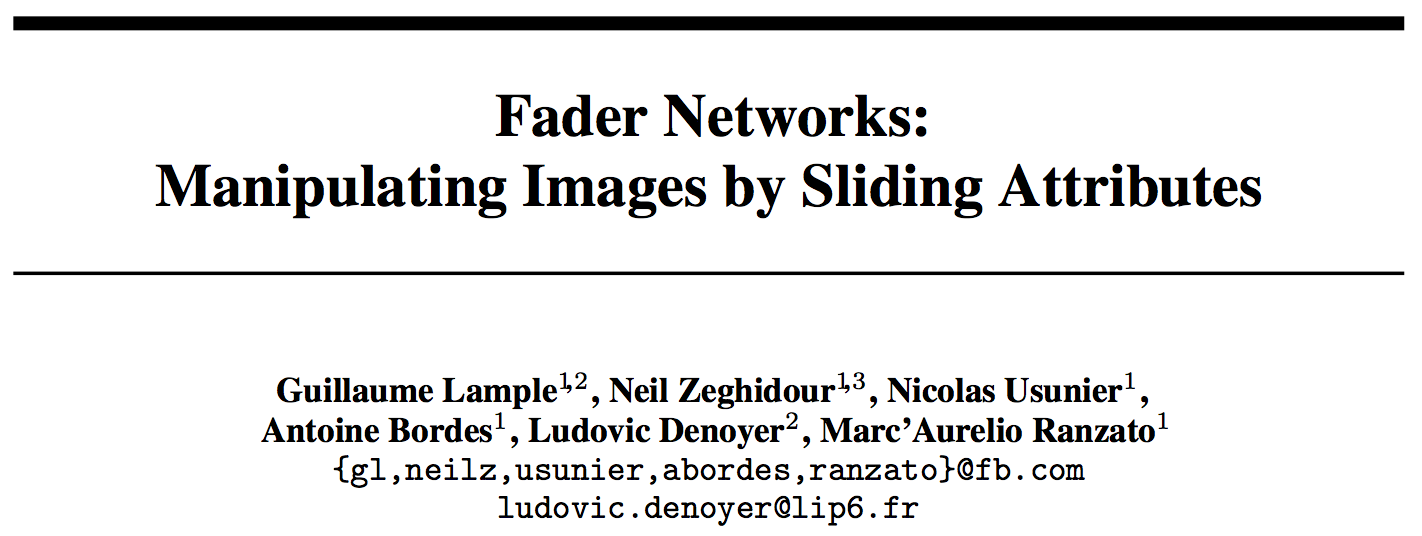 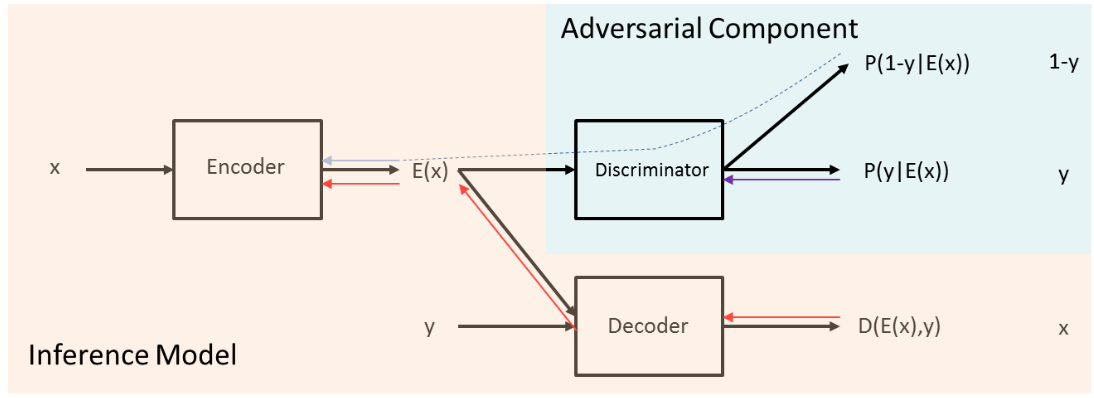 Using continuous attribute values to modify attributes through sliding knobs
Disentangling the salient information of the image and the values of attributes directly in the latent space